МУНИЦИПАЛЬНОЕ  БЮДЖЕТНОЕ  ДОШКОЛЬНОЕОБРАЗОВАТЕЛЬНОЕ  УЧРЕЖДЕНИЕ«ДЕТСКИЙ САД № 434 «РОДНИЧОК»
8 Марта - мамин праздник




Малышевская Ирина Аеексеевна



2021 год
Тема проекта: «8 Марта – мамин праздник».
Вид проекта:  познавательно – творческий, групповой.
Продолжительность проекта: с 01.03.2021г.- 05.03.2021г. – краткосрочный.
 Организованная образовательная деятельность с использованием следующих образовательных областей– художественно - эстетическое развитие»,  «социально – коммуникативное развитие»,  «речевое развитие».  «познавательное развитие».
Участники проекта: дети группы раннего развития, (возраст 2 –3года), воспитатели группы, родители и другие члены семьи воспитанников.
Цель проекта:  Формировать представления детей о празднике "8 Марта", обогащать социальный опыт ребенка через различные виды деятельности; воспитывать любовь и заботливое отношение к маме, бабушке, девочкам, воспитателям, помощникам воспитателя.
Задачи для детей:
1.Познакомить детей с праздником 8 Марта.
2.Развивать познавательно – исследовательскую деятельность детей, творческие способности, память, воображение, внимание, речь.
3.Создавать необходимые условия развивающей среды и доброжелательную атмосферу для всестороннего развития ребенка.
4.Побуждать интерес к предполагаемой деятельности с детьми и включать детей в активное участие в проведении праздника.
5.	Формировать представление о роли мамы в их жизни и воспитывать ценностное отношение к домашнему труду матери.
6.Укреплять связи дошкольного учреждения с семьей. Побуждать родителей к совместной деятельности с детьми.
7.Создавать позитивный настрой в преддверии  праздника. 
Задачи для педагога: 
развивать социально- профессиональную компетентность и личностный потенциал. 
Задачи для родителей:
создавать в семье благоприятные условия для развития личности ребенка, учитывая опыт детей, приобретенный в детском саду; поддерживать ребенка в проявлении творческой инициативы
Ожидаемый результат: в процессе взаимодействия педагог – дети – родители в реализации проекта:
Расширятся представления детей о празднике «8 Марта».
Раскрыть возможности и творческие способности детей через разнообразные виды деятельности.
Формировать навыков совместной деятельности, желания принять участие в подготовке и проведении праздничного утренника.
Формирование эмоциональной отзывчивости, внимательного, заботливого, уважительного отношения к своей маме, бабушке, воспитательнице, помощнику воспитателя.
Дети выучат новые песни и стихи о маме, празднике.
Вовлечь родителей в совместную с детьми познавательно-творческую деятельность, укреплять семейные связи.
Формы организации детской деятельности
Тематические беседы
Просмотр тематических мультфильмов
Прослушивание музыкальных произведений о маме и бабушке
Репродуктивная деятельность (аппликация, рисование)
Этапы работы над проектом
Подготовительный этап:
Определение педагогом темы, целей, задач, содержание проекта, предварительная работа с детьми, родителями, прогнозирование результата, формы выражения итогов проектной деятельности.
Составление плана основного этапа проектирования.
Подбор материала и оборудования для занятий, бесед, игровой деятельности с детьми, трудовой деятельности, продуктивной деятельности, иллюстрированный материал, художественную литературу.
Привлечения муз. руководителя, родителей к подготовке необходимого материала для проведения праздника.
Определение содержания деятельности всех участников проекта.
Создание предметно – развивающей среды согласно теме проекта.
Консультация и наглядная информация для родителей.
Основной этап реализации проекта:
Беседы с детьми о предстоящем празднике. (Беседа «Что за праздник 8 Марта», Просмотр презентации о маме, о  весне и празднике 8 Марта). Цель: дать детям представления о празднике « 8 Марта», воспитывать уважительное, доброжелательное отношение к маме; обогащать словарный запас детей. 
Рассматривание иллюстраций.
Чтение с детьми художественной литературы: А. Барто «Мама поет», «Разговор с мамой», «Разговор с дочкой», Е. Благина «Мамин день», О. Чусовитина  «Мамочке подарок», Я. Аким «Мама», рассказ «Мамин праздник» В. Сутеев, Сказка о мамином празднике.
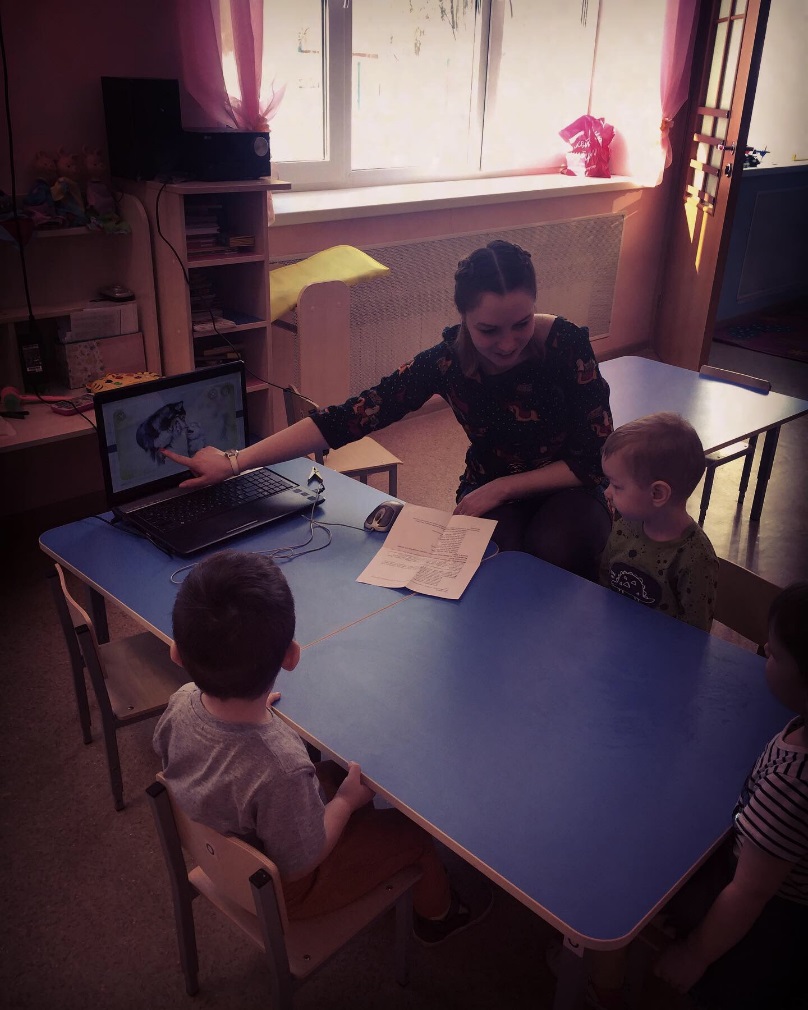 Продуктивная деятельность:
-рисование восковыми карандашами (раскраски на тему весна и праздник) свободная деятельность;
-рисование  ладошками: коллективная работа «Любимые мамочки и бабушки, с праздником!!!». Цель: обучение детей нетрадиционным техникам рисования.
Разучивание песен с музыкальным руководителем. 
Дидактические игры: «Бусы для мамочки», «Скажи доброе слово», «Чей малыш?».
Дыхательная гимнастика «Подуй на цветочек»
Пальчиковые игры: «Семья», «Мамин праздник».
Подвижная игра «Мама курочка и цыплята».
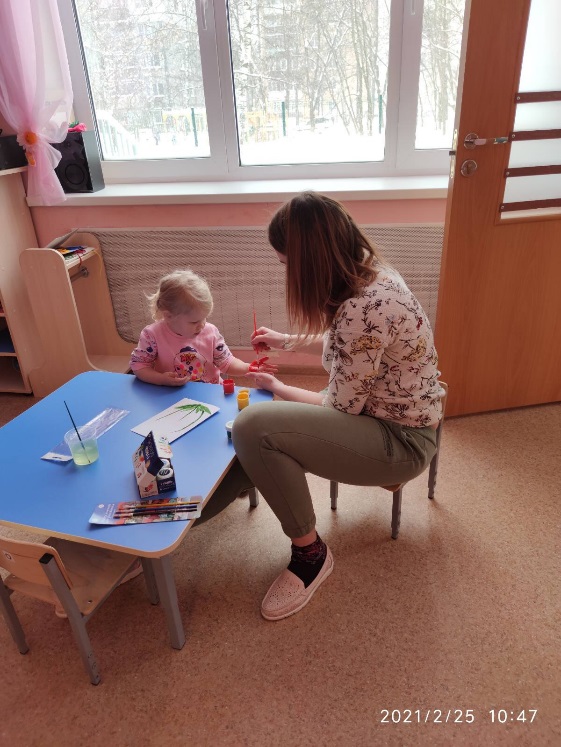 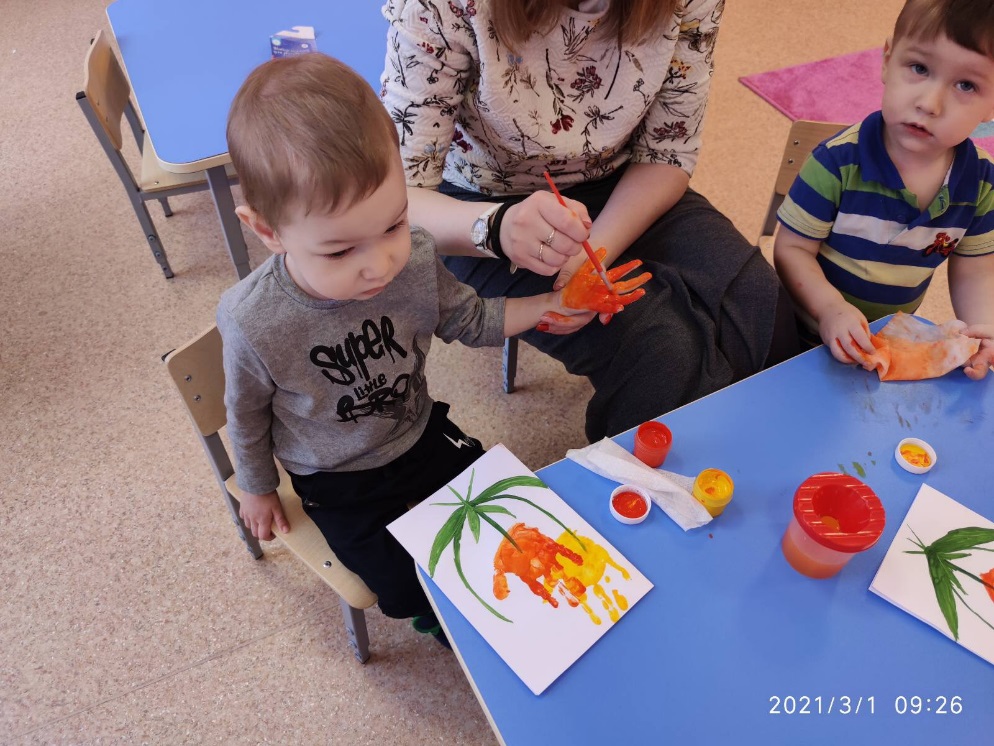 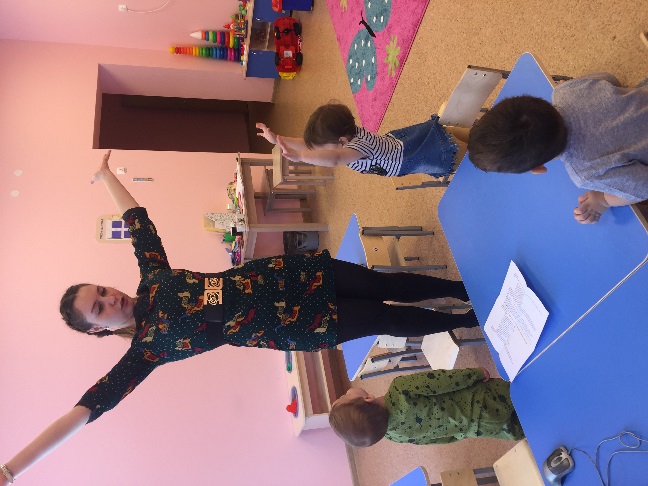 Заключительный этап:
Подготовка итогов проекта.
Оформление выставки «Открытка в подарок маме»
Подготовка и проведение занятия «8 марта праздник мамы»
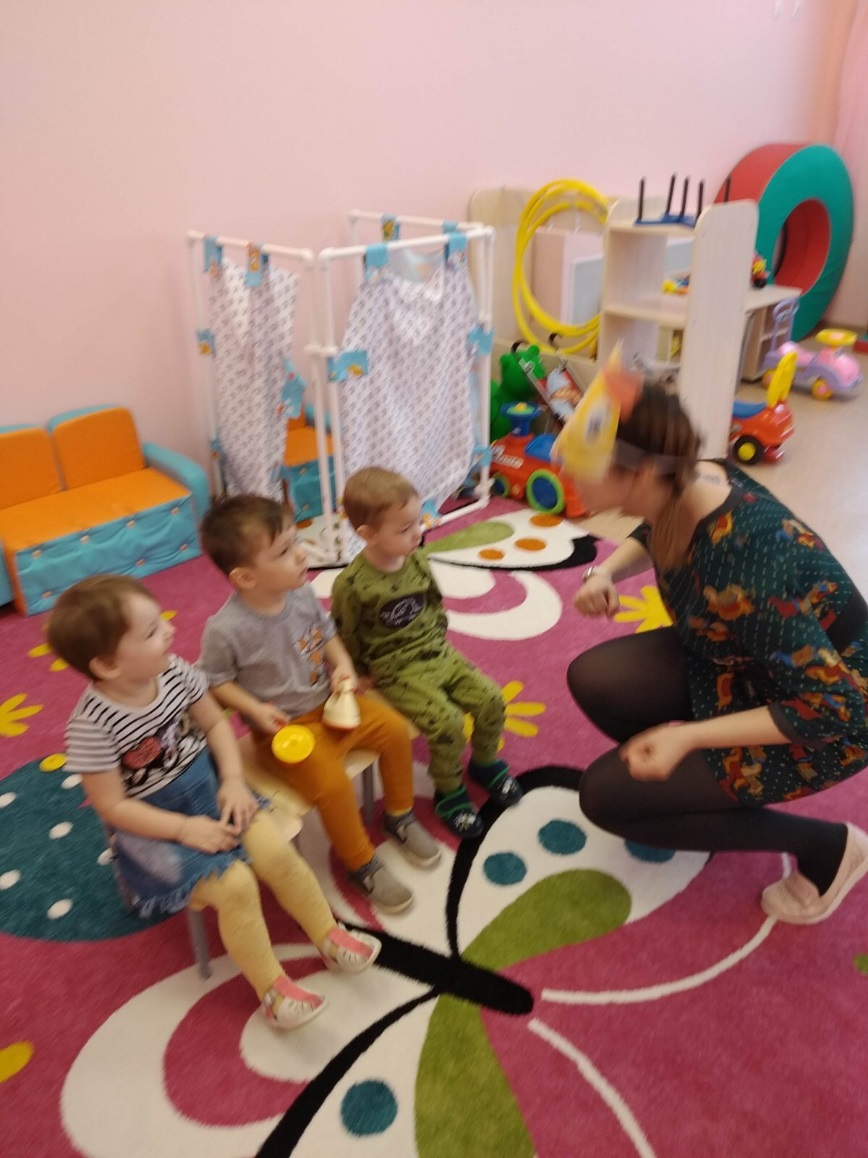 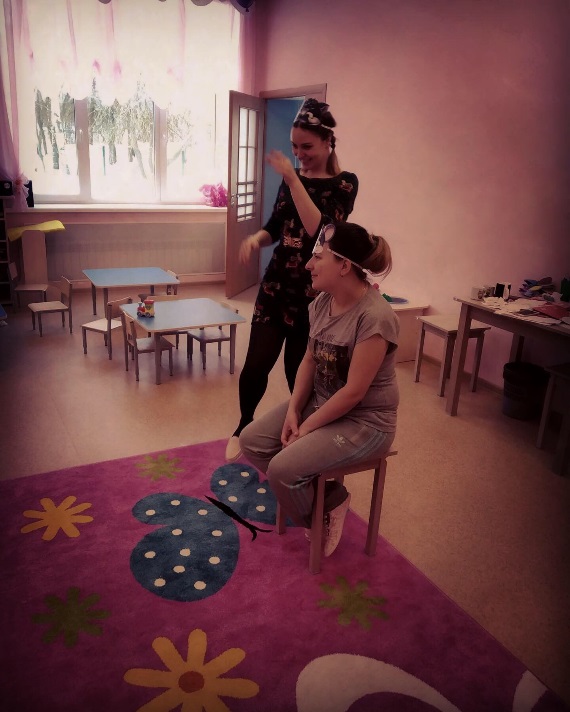 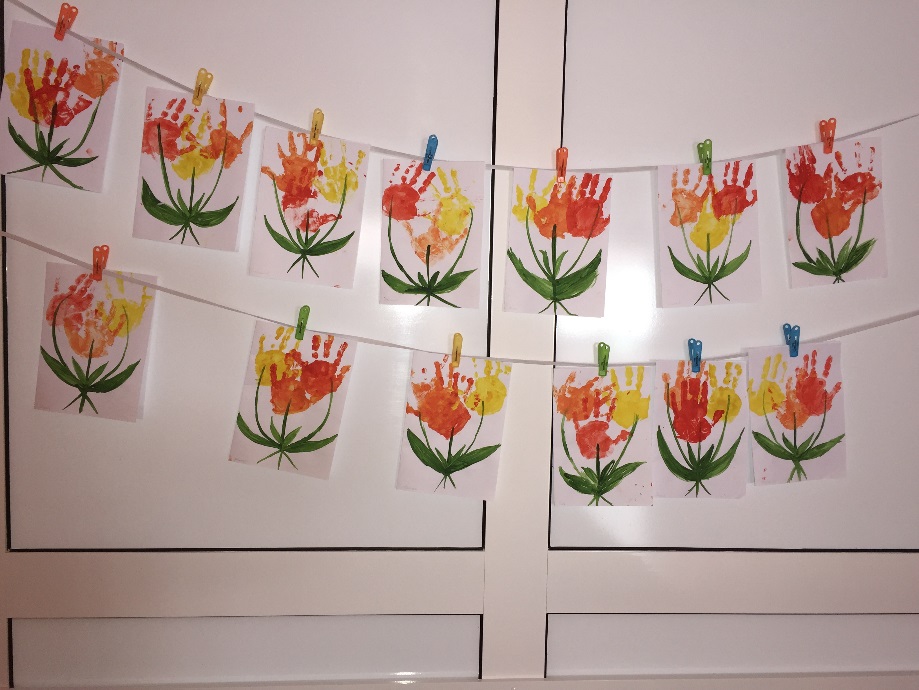